Figure 2.  The effects of underexpression of p27 in a knockout mouse on the developing (E14) and mature (P21) neocortex. ...
Cereb Cortex, Volume 13, Issue 6, June 2003, Pages 592–598, https://doi.org/10.1093/cercor/13.6.592
The content of this slide may be subject to copyright: please see the slide notes for details.
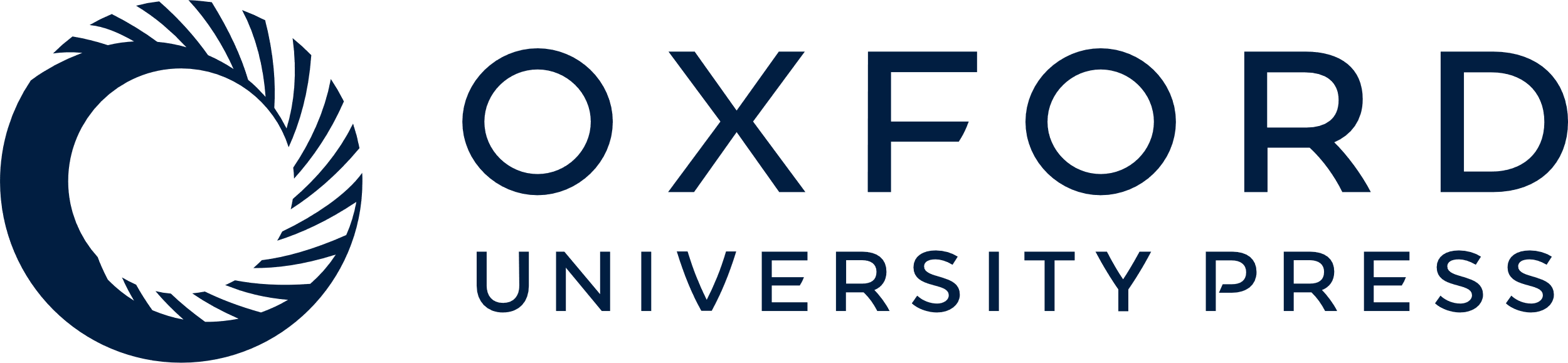 [Speaker Notes: Figure 2.  The effects of underexpression of p27 in a knockout mouse on the developing (E14) and mature (P21) neocortex. (A) Photographs of the forebrain from wildtype (left) and p27kip1 knockout mouse (right) at E14; the area of the dorsomedial cortex at which all analyses was performed is enclosed in the rectangle and is shown at higher magnification below. (B) High power photographs of the mature dorsomedial neocortex at P21 showing the relatively thicker cortex in the p27kip1 knockout mouse (right) and the increase in the thickness of the supragranular layers (II–IV).


Unless provided in the caption above, the following copyright applies to the content of this slide: © Oxford University Press]